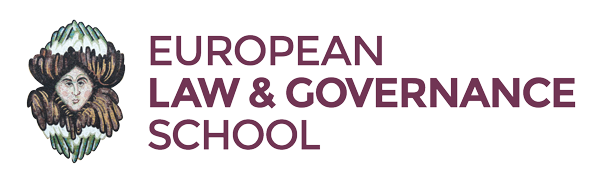 The EU internal market: An introduction
Vassilis Hatzopoulos
Provost of Undergraduate Studies
Professor at Panteion University
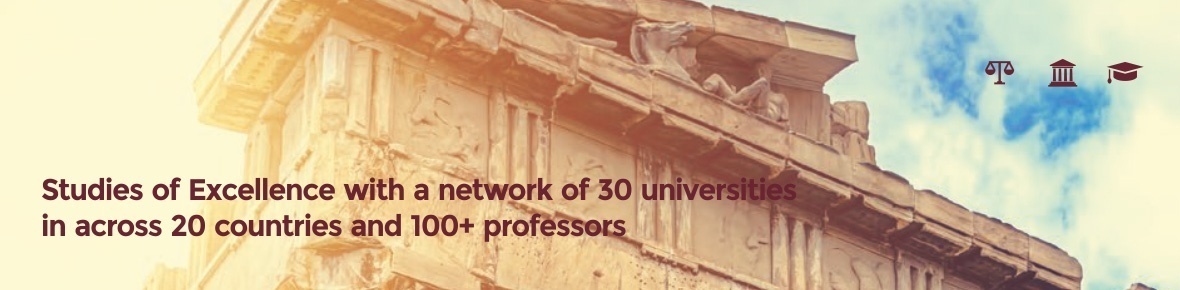 21-Apr-24
Vassilis Hatzopoulos
1
The reasons for an internal market
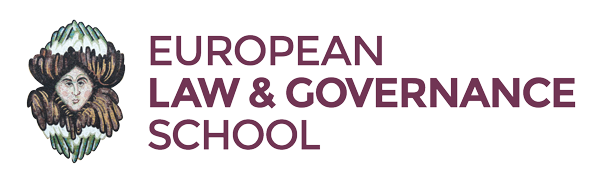 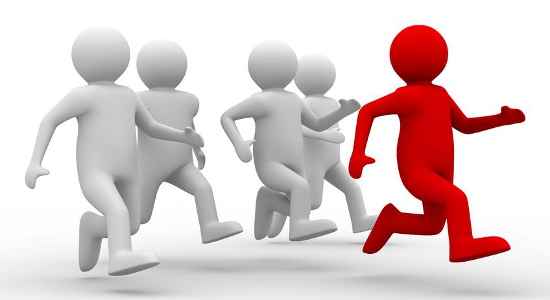 - Competitive advantage
Global competitiveness
Consumer welfare
Integration through the market
Free movement 
European identity
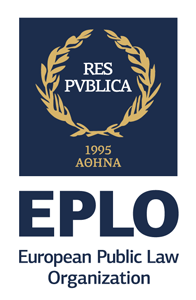 21-Apr-24
Vassilis Hatzopoulos
2
[Speaker Notes: LLB- in final phases of preparation. Syllabus designed to offer a supranational view of legal studies in Europe. This degree also enables students to select from a wide range of optional modules specializing in various national laws. Students’ ability to study at partner institutions is an additional opportunity for them to become well versed in a national law of their choice.
BA-]
The reasons for an internal market
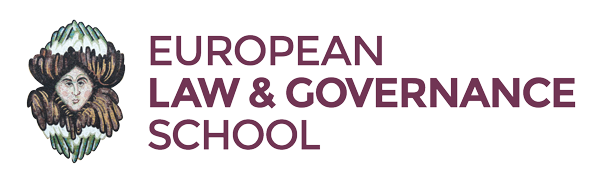 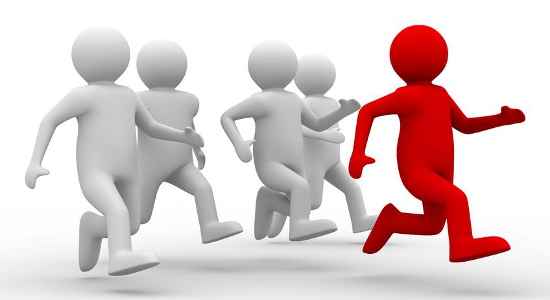 -
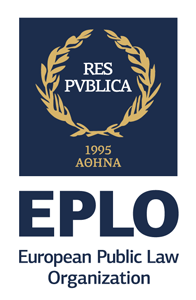 21-Apr-24
Vassilis Hatzopoulos
3
[Speaker Notes: LLB- in final phases of preparation. Syllabus designed to offer a supranational view of legal studies in Europe. This degree also enables students to select from a wide range of optional modules specializing in various national laws. Students’ ability to study at partner institutions is an additional opportunity for them to become well versed in a national law of their choice.
BA-]
What is there in an internal market?
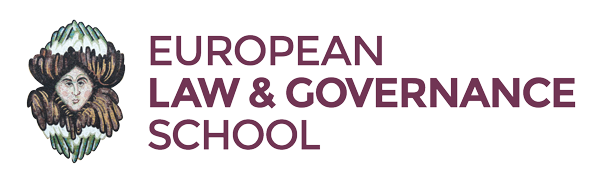 Free trade area
Custom’s Union
Free movement of production factors (Common Market)
Mutual recognition + use of norms and standards
EMU???
 Different levels of integration in different markets
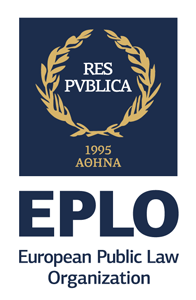 21-Apr-24
Vassilis Hatzopoulos
4
[Speaker Notes: LLB- in final phases of preparation. Syllabus designed to offer a supranational view of legal studies in Europe. This degree also enables students to select from a wide range of optional modules specializing in various national laws. Students’ ability to study at partner institutions is an additional opportunity for them to become well versed in a national law of their choice.
BA-]
The means for an internal market
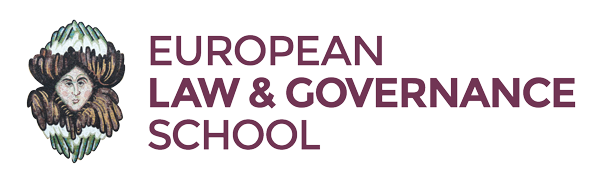 - Negative integration: abolition of obstacles 
Positive integration: adoption of common measures
Mutual recognition: free movement without common rules
Regulatory competition (Delaware effect?)
 Further integration as a means of limiting the race to the bottom
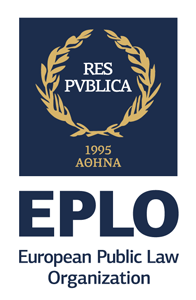 5
21-Apr-24
Vassilis Hatzopoulos
[Speaker Notes: LLB- in final phases of preparation. Syllabus designed to offer a supranational view of legal studies in Europe. This degree also enables students to select from a wide range of optional modules specializing in various national laws. Students’ ability to study at partner institutions is an additional opportunity for them to become well versed in a national law of their choice.
BA-]
Is the EU the only internal market?
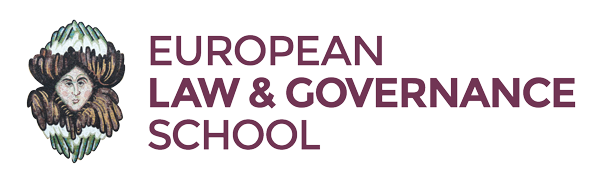 Benelux, EFTA, EEA
Custom’s Union with Turkey and Monaco
WTO, GATT, GATS
Bilateral and Regional Trade Agreements (CETA, NAFTA)
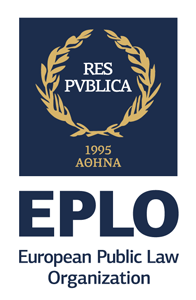 21-Apr-24
Vassilis Hatzopoulos
6
[Speaker Notes: LLB- in final phases of preparation. Syllabus designed to offer a supranational view of legal studies in Europe. This degree also enables students to select from a wide range of optional modules specializing in various national laws. Students’ ability to study at partner institutions is an additional opportunity for them to become well versed in a national law of their choice.
BA-]
The models of the internal market
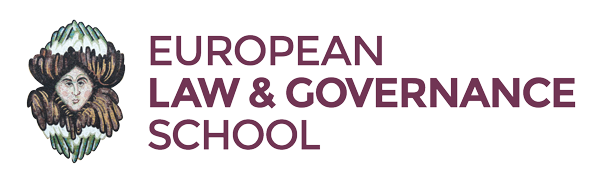 -Models							Implications for
Host country control				Sovereignty
Harmonisation					Institutional
Home country control				Democratic
									Welfare
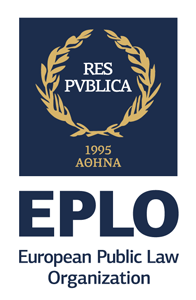 21-Apr-24
Vassilis Hatzopoulos
7
[Speaker Notes: LLB- in final phases of preparation. Syllabus designed to offer a supranational view of legal studies in Europe. This degree also enables students to select from a wide range of optional modules specializing in various national laws. Students’ ability to study at partner institutions is an additional opportunity for them to become well versed in a national law of their choice.
BA-]
Protectionism: violations of the  internal market
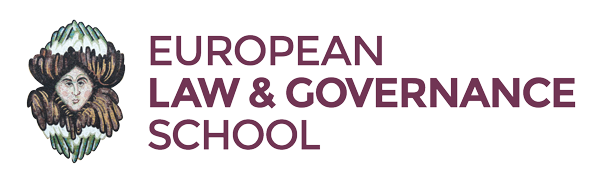 Measures affecting
Access to the market
Exercise of an activity (selling conditions)
Forms of protectionism
Customs, tax and MEEs
Quantitative restrictions (quotas) and MEEs
What is protectionism???
21-Apr-24
Vassilis Hatzopoulos
8
[Speaker Notes: LLB- in final phases of preparation. Syllabus designed to offer a supranational view of legal studies in Europe. This degree also enables students to select from a wide range of optional modules specializing in various national laws. Students’ ability to study at partner institutions is an additional opportunity for them to become well versed in a national law of their choice.
BA-]
The legal criterion for running the internal market
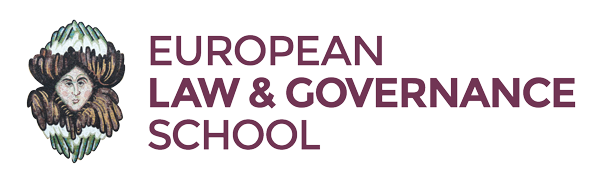 Discrimination (direct/indirect)
Restriction (Dassonville, 8/74)
“5. All trading rules enacted by Member States which are capable of hindering, directly or indirectly, actually or potentially, intra-Community trade are to be regarded as measures having an effect equivalent to quantitative restrictions.
OR
Mutual recognition (Cassis de Dijon, 120/78)
8. OBSTACLES TO MOVEMENT WITHIN THE COMMUNITY RESULTING FROM DISPARITIES BETWEEN THE NATIONAL LAWS … MUST BE ACCEPTED IN SO FAR AS THOSE PROVISIONS MAY BE RECOGNIZED AS BEING NECESSARY IN ORDER TO SATISFY MANDATORY REQUIREMENTS RELATING IN PARTICULAR TO THE EFFECTIVENESS OF FISCAL SUPERVISION , THE PROTECTION OF PUBLIC HEALTH , THE FAIRNESS OF COMMERCIAL TRANSACTIONS AND THE DEFENCE OF THE CONSUMER .
21-Apr-24
Vassilis Hatzopoulos
9
[Speaker Notes: LLB- in final phases of preparation. Syllabus designed to offer a supranational view of legal studies in Europe. This degree also enables students to select from a wide range of optional modules specializing in various national laws. Students’ ability to study at partner institutions is an additional opportunity for them to become well versed in a national law of their choice.
BA-]
The legal criterion for running the internal market
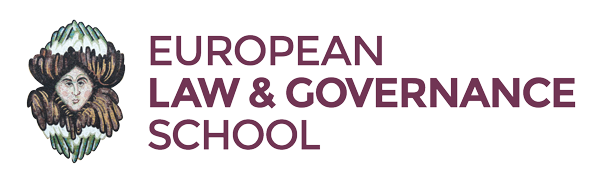 Market access (Italian Trailers, C-110/05)
34      Article 28 EC reflects the obligation to respect the principles of non-discrimination and of mutual recognition of products lawfully manufactured and marketed in other Member States, as well as the principle of ensuring free access of Community products to national markets
35      Hence, in the absence of harmonisation of national legislation, obstacles to the free movement of goods which are the consequence of applying, to goods coming from other Member States where they are lawfully manufactured and marketed, rules that lay down requirements to be met by such goods constitute measures of equivalent effect to quantitative restrictions even if those rules apply to all products alike ( ‘Cassis de Dijon’ etc)
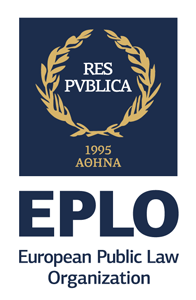 21-Apr-24
Vassilis Hatzopoulos
10
[Speaker Notes: LLB- in final phases of preparation. Syllabus designed to offer a supranational view of legal studies in Europe. This degree also enables students to select from a wide range of optional modules specializing in various national laws. Students’ ability to study at partner institutions is an additional opportunity for them to become well versed in a national law of their choice.
BA-]
The legal criterion for running the internal market
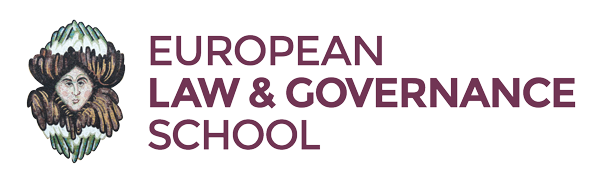 Market access (Commission v Italy, car insurance, C-518/06)
64      The concept of restriction covers measures taken by a Member State which, although applicable without distinction, affect access to the market for undertakings from other Member States and thereby hinder intra-Community trade.
65      In the present case, it is common ground that the obligation to contract does not have any repercussions for the acceptance by the Italian authorities of the administrative authorisation, … which insurance undertakings having their head office in a Member State other than the Italian Republic obtain in the Member State in which they have their head office. It therefore leaves intact the right of access to the Italian market as regards third-party liability motor insurance resulting from that authorisation.
66      Nevertheless, the imposition by a Member State of an obligation to contract such as that at issue constitutes a substantial interference in the freedom to contract which economic operators, in principle, enjoy.
21-Apr-24
Vassilis Hatzopoulos
11
[Speaker Notes: LLB- in final phases of preparation. Syllabus designed to offer a supranational view of legal studies in Europe. This degree also enables students to select from a wide range of optional modules specializing in various national laws. Students’ ability to study at partner institutions is an additional opportunity for them to become well versed in a national law of their choice.
BA-]
The internal market and other treaty rules
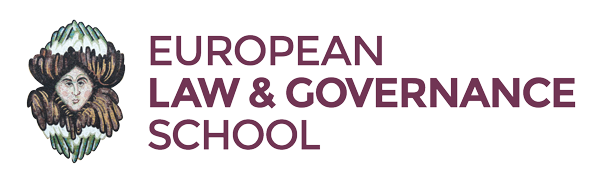 Competition law
State aids
Public procurement
21-Apr-24
Vassilis Hatzopoulos
12
[Speaker Notes: LLB- in final phases of preparation. Syllabus designed to offer a supranational view of legal studies in Europe. This degree also enables students to select from a wide range of optional modules specializing in various national laws. Students’ ability to study at partner institutions is an additional opportunity for them to become well versed in a national law of their choice.
BA-]
The internal market as a factor furthering EU integration
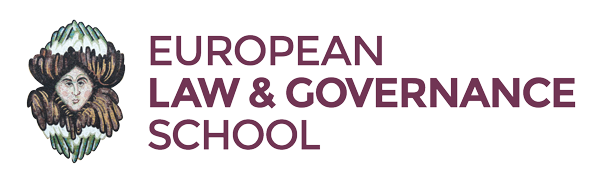 21-Apr-24
Vassilis Hatzopoulos
13
[Speaker Notes: LLB- in final phases of preparation. Syllabus designed to offer a supranational view of legal studies in Europe. This degree also enables students to select from a wide range of optional modules specializing in various national laws. Students’ ability to study at partner institutions is an additional opportunity for them to become well versed in a national law of their choice.
BA-]